POISŤOVNE- druhy poistenia
Ing. Jana Majtanová, 2021
Poisťovne
Poisťovne patria k finančným inštitúciám.

Slúžia  občanom a umožňujú sa im vopred
zabezpečiť pred takými udalosťami ako  choroba, úraz, nezamestnanosť či staroba.
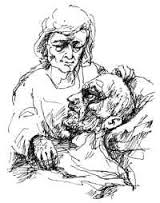 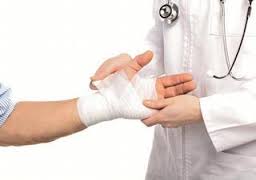 Druhy poisťovní
Poisťovne

Zdravotné          Sociálna              Komerčné
poisťovne         poisťovňa            poisťovne

Zdravotné           sociálne               komerčné
poistenie            poistenie               poistenie
Zdravotné poisťovne
Do zdravotných poisťovní platíme povinné zdravotné poistenie. Tie nám zabezpečujú zdravotnú starostlivosť. Zdravotná poisťovňa
každému občanovi vydá Preukaz poistenca .
Zdravotné poistenie musia platiť všetci zamestnanci, zamestnávatelia, podnikatelia a štát.
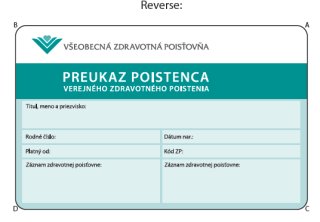 Zdravotné poisťovne
Za nezaopatrené deti platí zdravotné poistenia štát.
Zdravotná starostlivosť je bezplatná, ale za niektoré vyšetrenia si pacienti musia priplatiť.

Zdravotnícke zariadenia vydávajú aj Európsky preukaz zdravotného poistenia.  Platí v členských krajinách EÚ
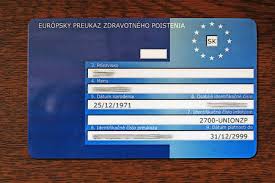 Sociálna poisťovňa
Do sociálnej poisťovne sa odvádzajú rôzne druhy poistenia. Niektoré sú povinné a iné dobrovoľné.

Sociálne poistenie zabezpečuje občanov:
 v chorobe
 v prípade úrazu
 v nezamestnanosti 
 straty zamestnania
 v starobe
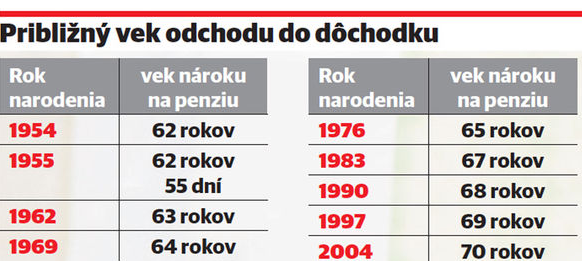 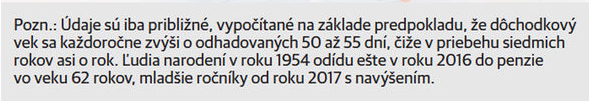 Sociálna poisťovňa
Sociálna poisťovňa najčastejšie vypláca tieto dávky:
 nemocenské, keď je človek práceneschopný,
 ošetrovné, keď niekto ošetruje chorého človeka,
 dávky v nezamestnanosti, keď príde o prácu,
 starobný dôchodok, po odchode do dôchodku
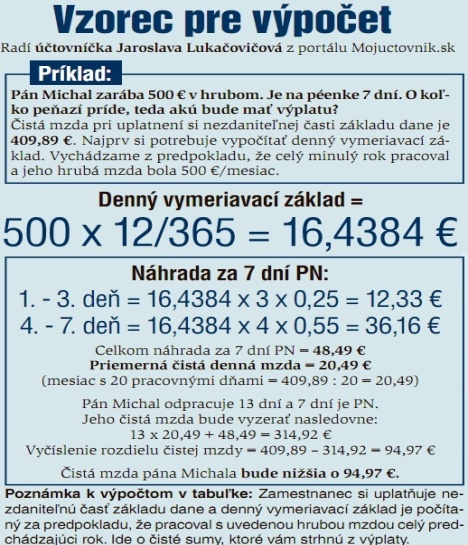 Komerčné poisťovne
Komerčné poistenie patrí do súkromného sektora finančných služieb. Prevádzkujú a ponúkajú ho súkromné komerčné poisťovne zriadené podľa zákona.
Komerčné poisťovne vytvárajú tzv. poistné fondy,
s ktorými hospodária a slúžia im na výplatu poistných plnení v prípade nárokov klientov. Zmluvný vzťah medzi poisťovňou a klientom vzniká uzatvorením zmluvy.
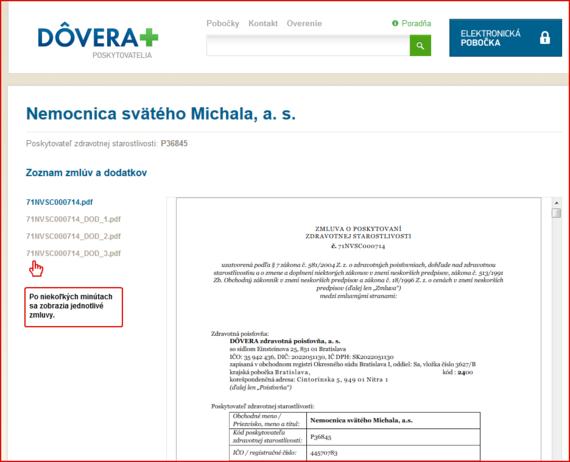 Komerčné poisťovne
Toto poistenie je dobrovoľné a v poistnej zmluve sa poistenec zaväzuje pravidelne/ točne, mesačne atď./ platiť dohodnutú poistnú sumu, teda poistné.

Poisťovňa sa v zmluve zaväzuje zaplatiť poistencovi odškodné, ak nastala poistná udalosť, proti ktorej sa poistil.
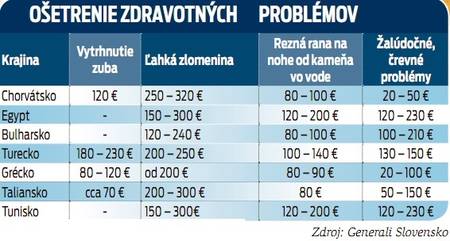 Komerčné poisťovne
Poisťovne poskytujú dva druhy poistenia:

neživotné                                 životné


poistenie majetku                 poistenie osôb, úraz
a zodpovednosti za škody    prípad smrti, strata                         
                                             zamestnania, dožitie       
                                             určitého veku a pod.
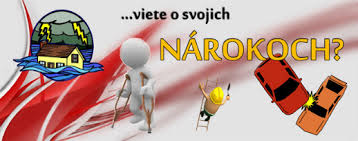 Komerčné poisťovne
Komerčné poisťovne ponúkajú aj cestovné poistenie pri ceste do  zahraničia, študijný pobyt alebo dovolenku. 
Poistenie zahŕňa aj poistenie batožiny.
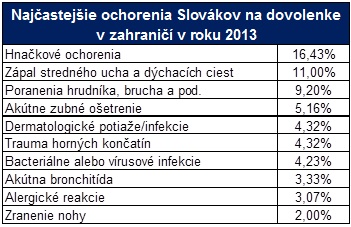 Ďakujem za pozornosť.